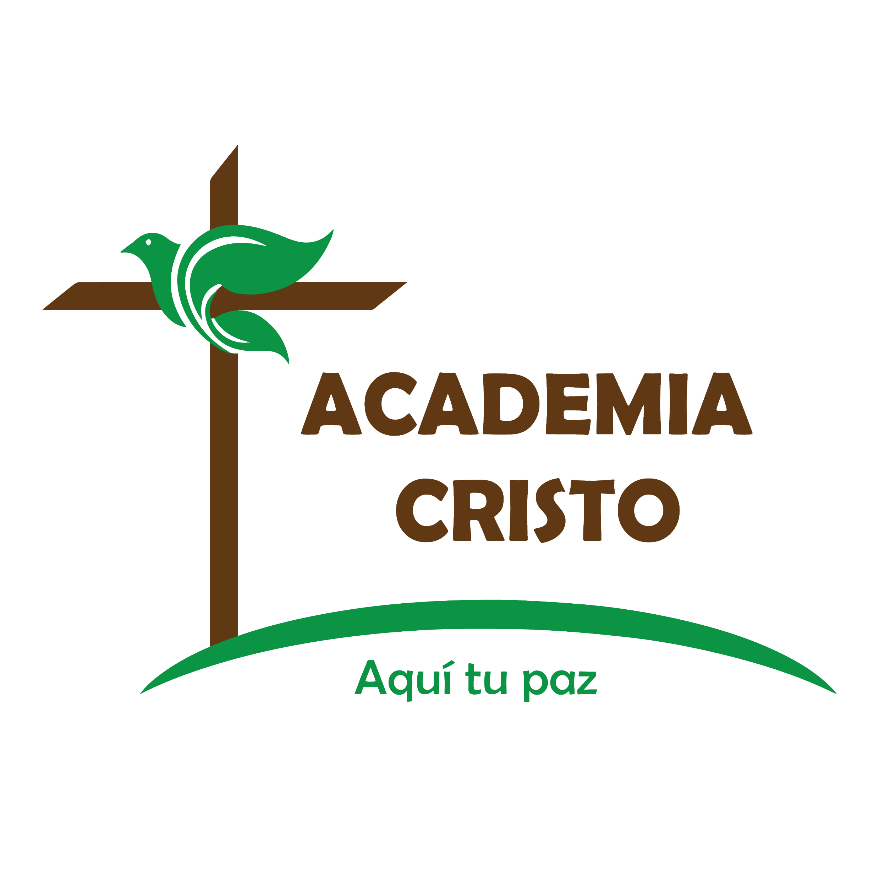 La Palabra Crece- Discípulo
Lección 5
Academia Cristo les Pide que:
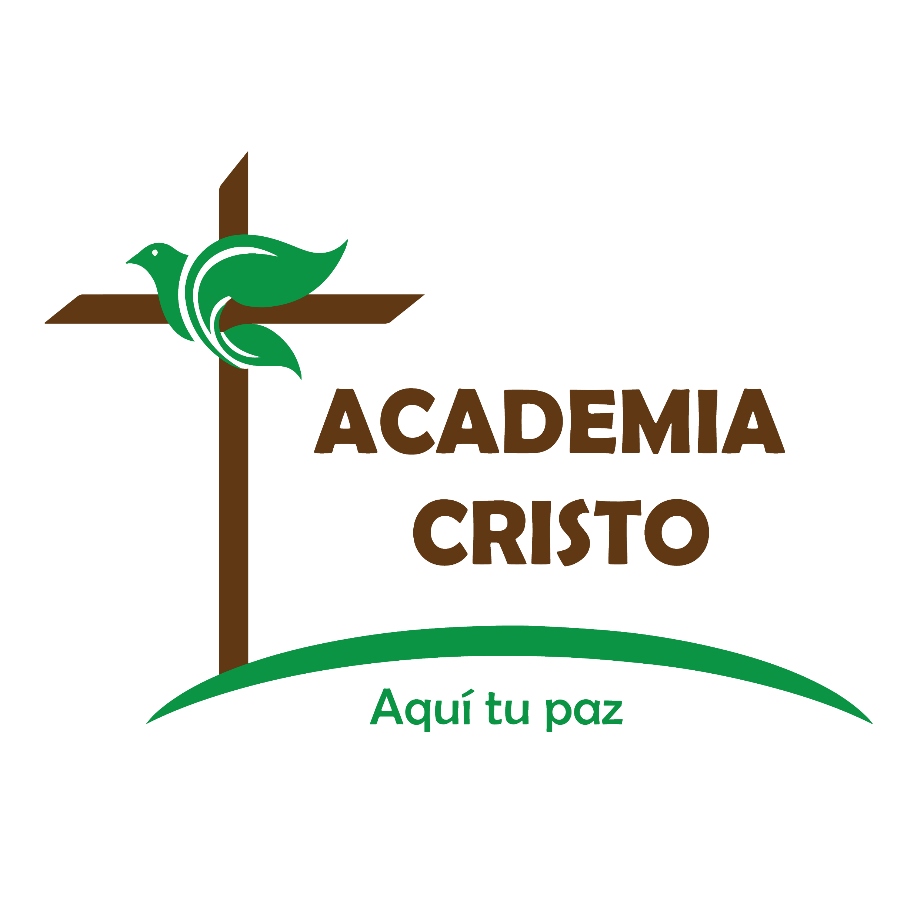 Mostremos respeto...
... llegando preparados
... siendo puntuales
... a los profesores que nos sirven
... a los compañeros en clase
... en el grupo de WhatsApp
La Palabra Crece- Discípulo #5
Lección 5
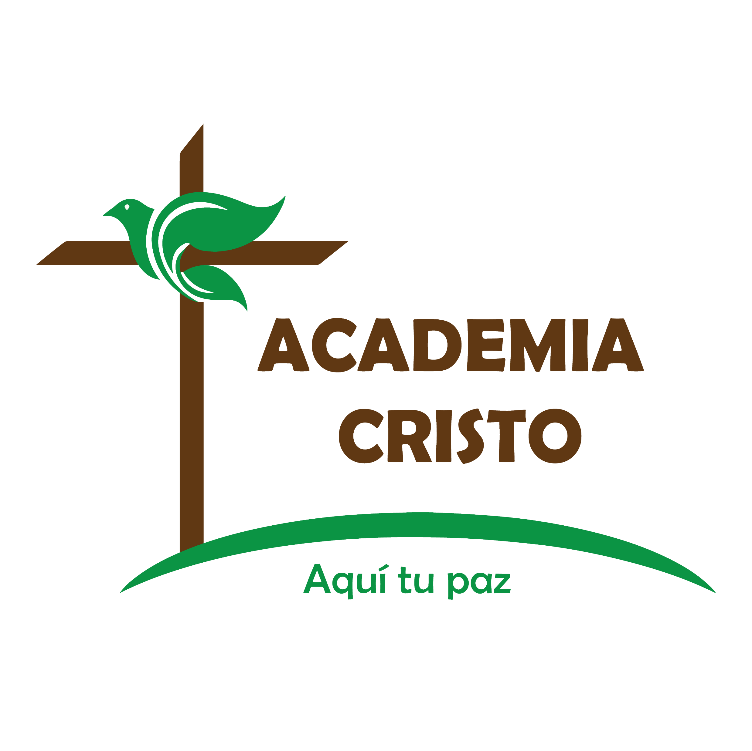 Hábito 2: 
Ojos abiertos
Favor de desactivar los micrófonos cuando no está hablando para que todos puedan oír al que habla claramente.
Uno por uno cada persona saluda a sus compañeros.
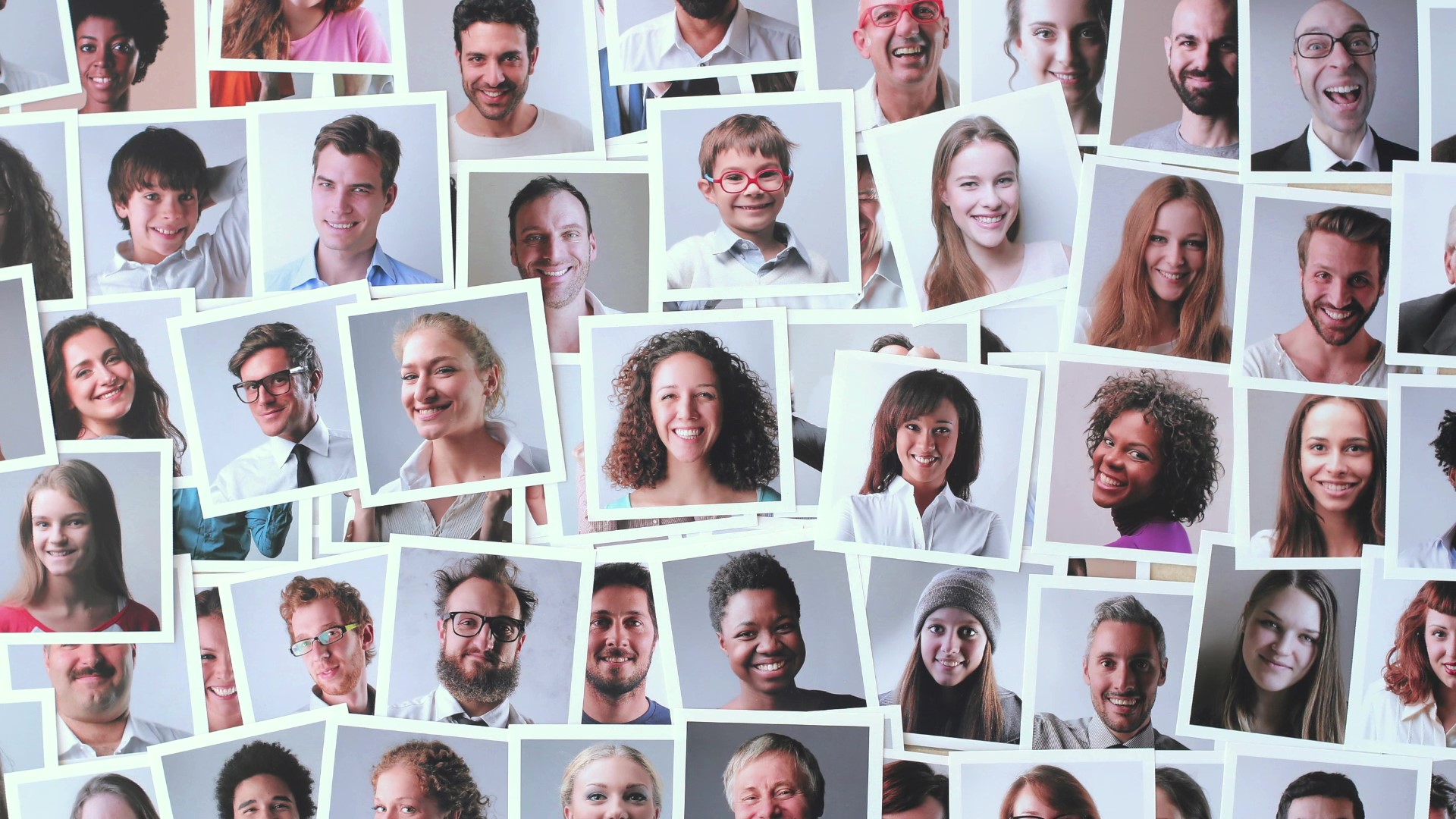 La Palabra Crece- Discípulo #5
Oración de apertura
La Palabra Crece- Discípulo #5
This Photo by Unknown Author is licensed under CC BY-NC-ND
Revisemos un resumen formulado en el grupo de WhatsApp
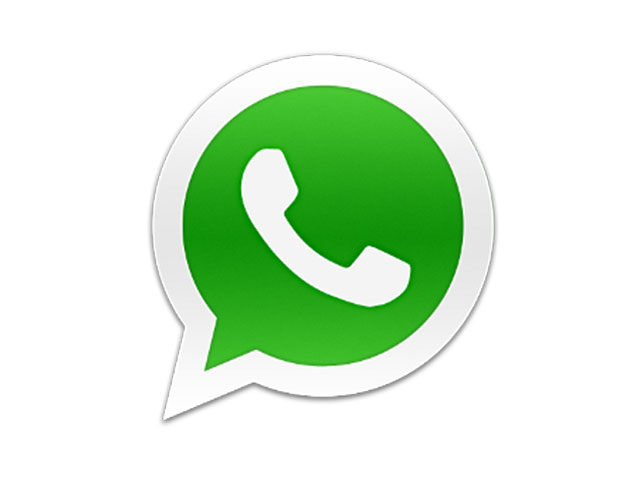 La Palabra Crece- Discípulo #5
This Photo by Unknown Author is licensed under CC BY-SA-NC
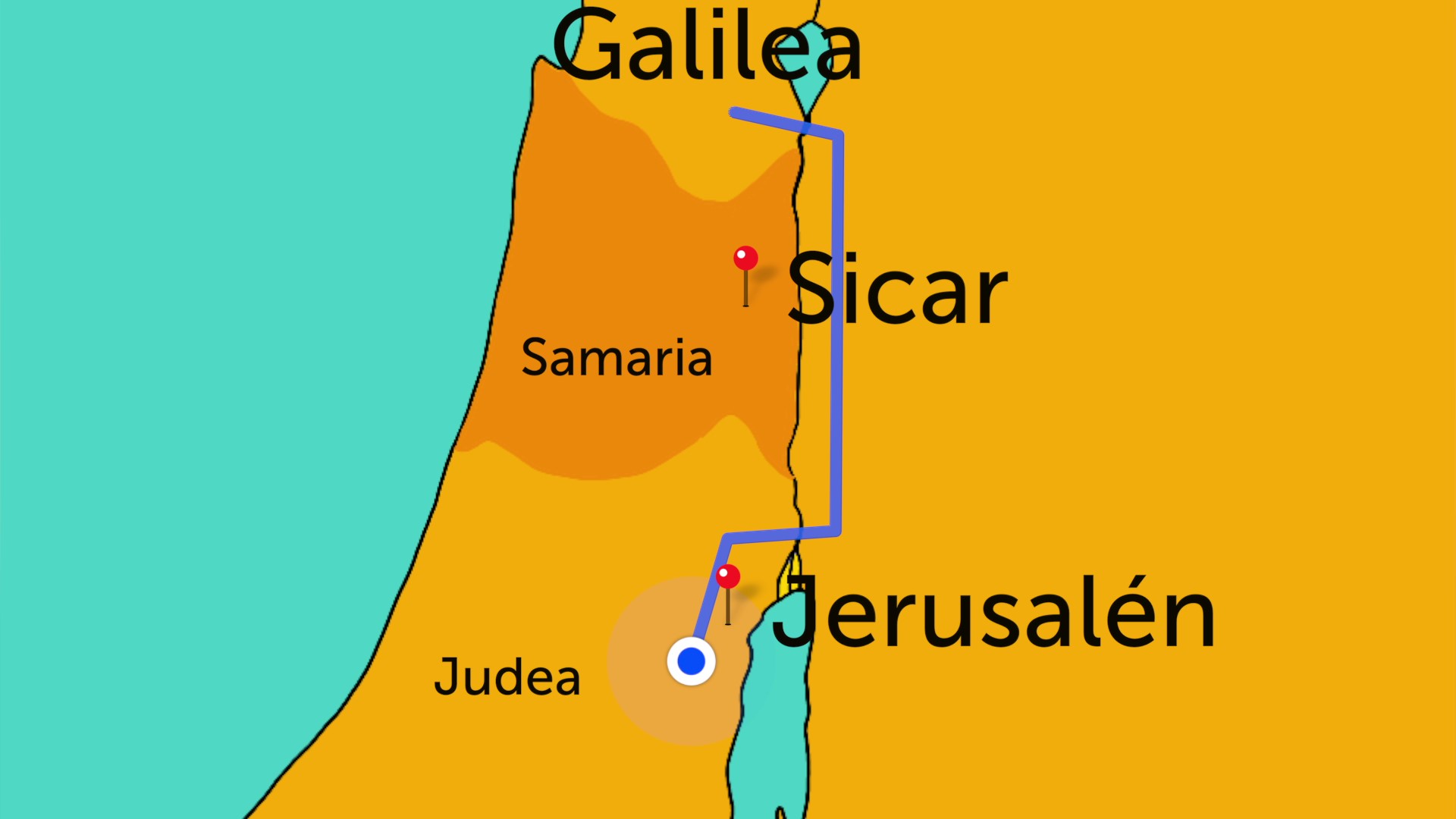 La Palabra Crece- Discípulo #5
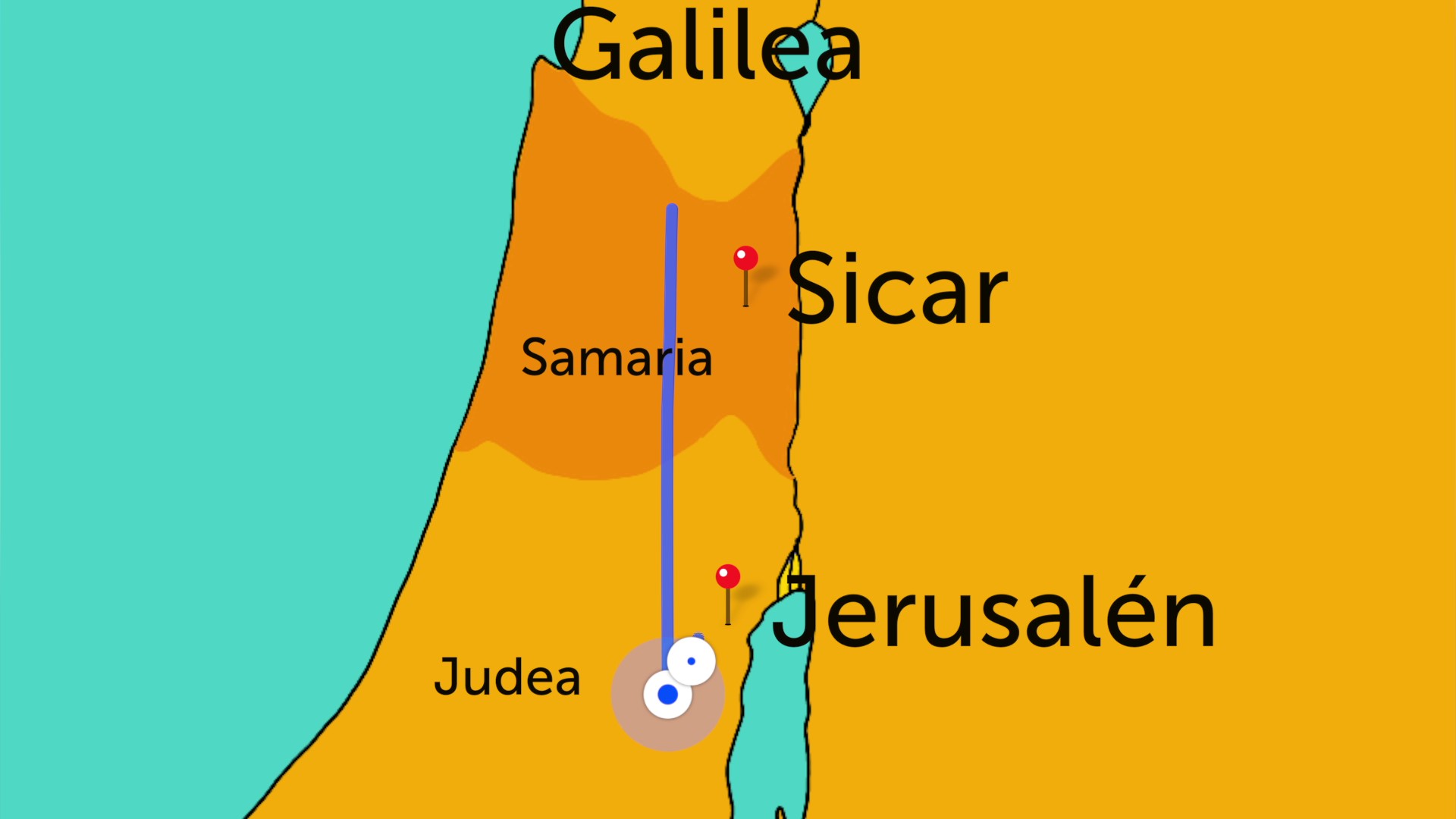 La Palabra Crece- Discípulo #5
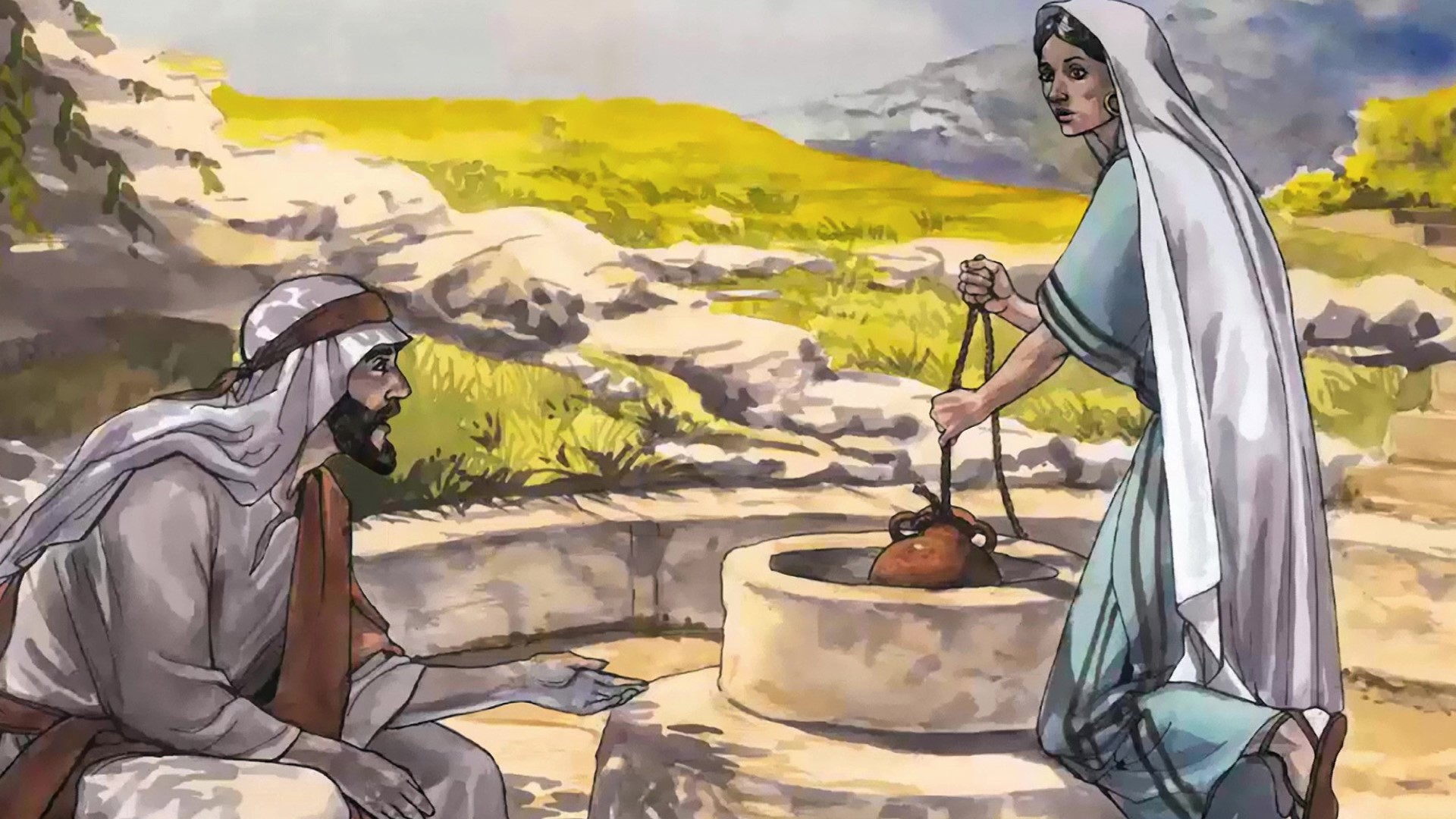 La Palabra Crece- Discípulo #5
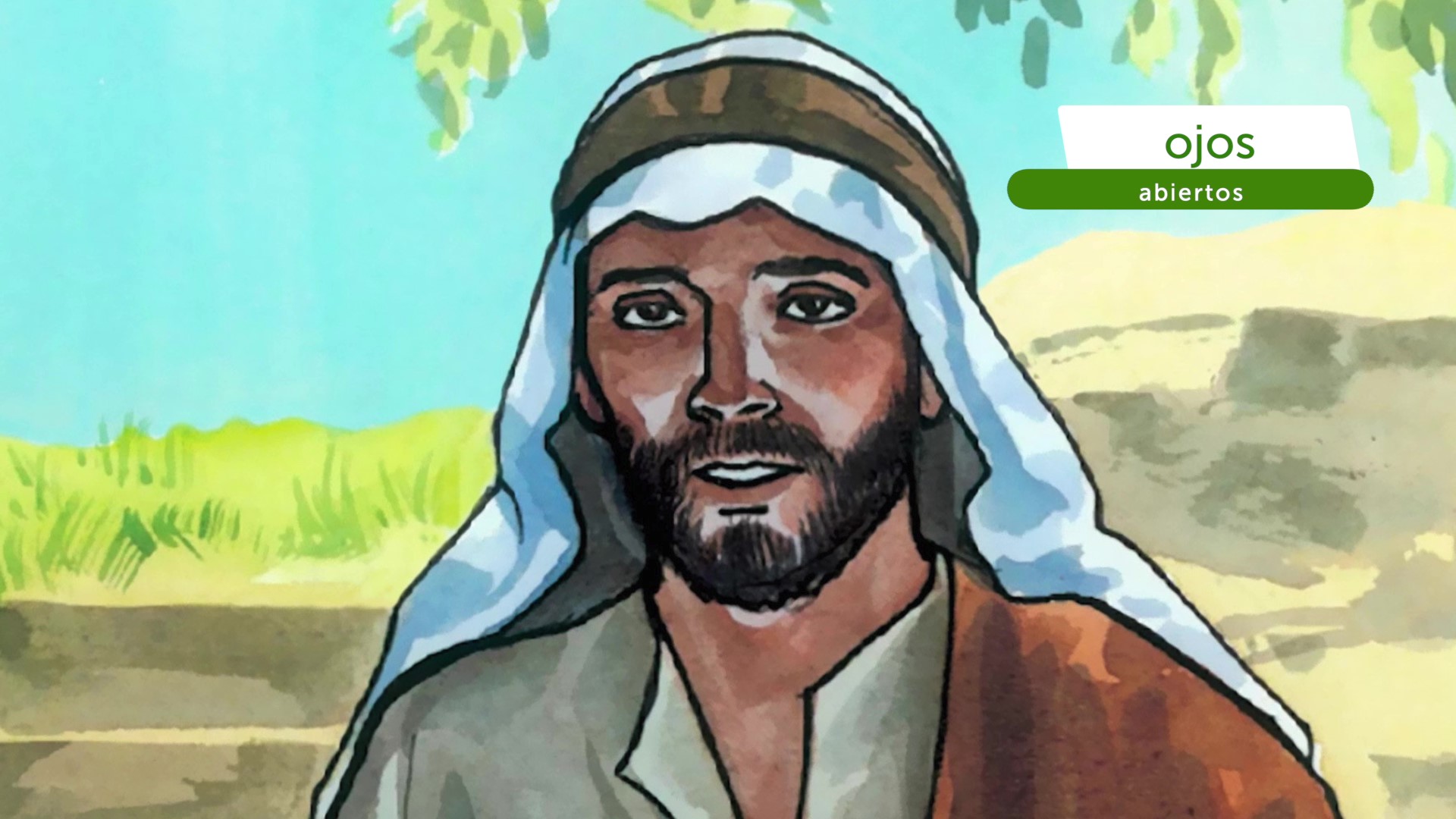 La Palabra Crece- Discípulo #5
Considerar- Las 7 Preguntas
¿Quiénes son los personajes de esta historia? 
¿Cuáles son los objetos de esta historia? 
¿Dónde ocurrió la historia?
¿Cuándo ocurrió la historia? 
¿Cuál es el problema? 
¿Cuáles eventos ocurrieron en esta historia
¿Se resuelve el problema? ¿Cómo?
¿Quiénes son los personajes de esta historia?
Jesús, los discípulos, la mujer samaritana, los esposos de la mujer y el hombre con el que estaba en ese momento, la gente del pueblo
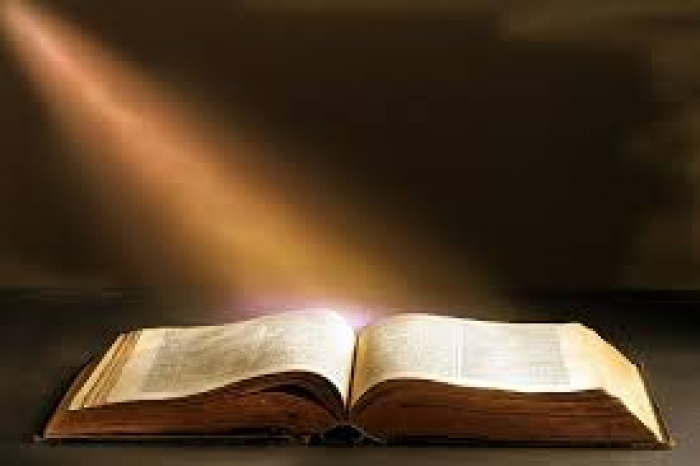 ¿Cuáles son los objetos de esta historia?
El pozo, el agua, el cántaro, la comida que los discípulos fueron a buscar
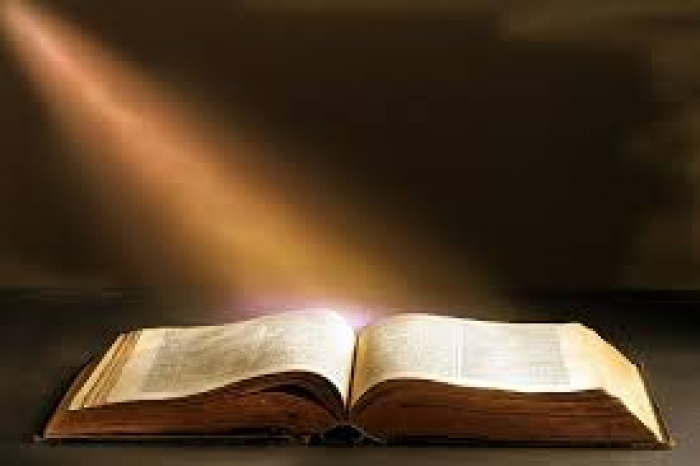 ¿Dónde ocurrió la historia?
En un pozo fuera de Sicar en Samaria
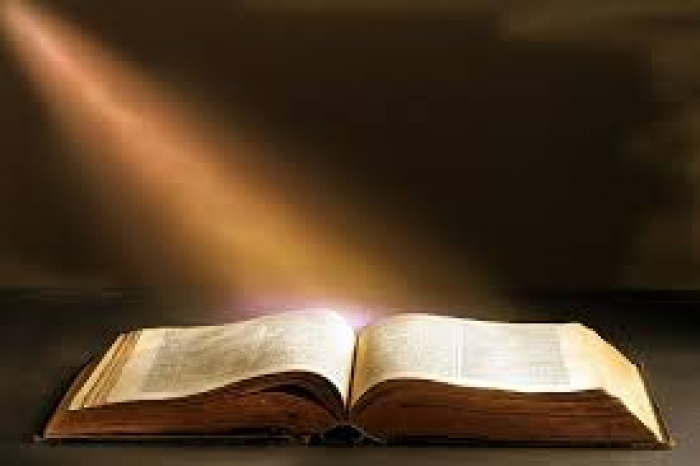 ¿Cuándo ocurrió la historia?
Mientras Jesús viajaba con sus discípulos, parece ser durante la primera parte del ministerio de Jesús, durante el tiempo visible en la tierra
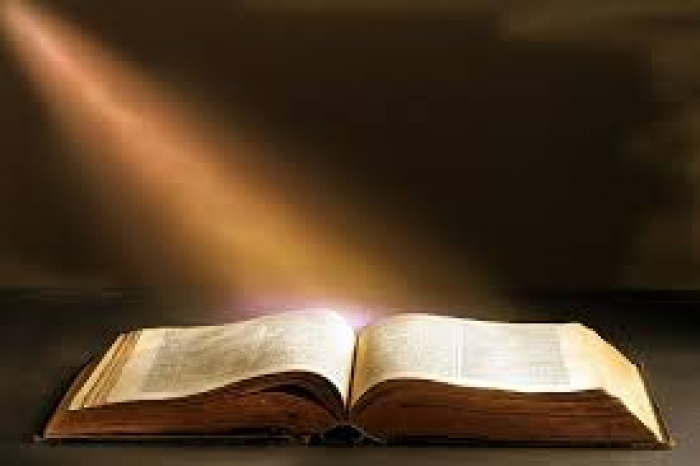 ¿Cuál es el problema?
La mujer no tiene el agua viva que brota a la vida eterna, está atrapada en el pecado.
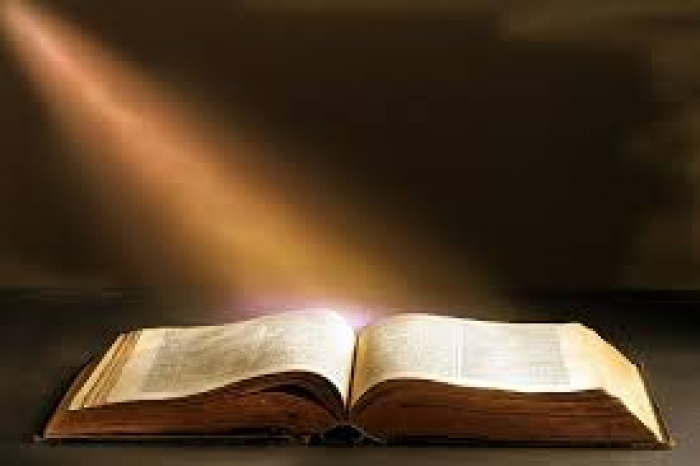 ¿Cuáles eventos ocurrieron en esta historia?
Los discípulos van al pueblo, Jesús espera el pozo, conversa con la mujer, los discípulos regresan y Jesús también les enseña, la mujer regresa a la ciudad y les dijo de Jesús, muchos samaritanos fueron adonde Jesús estaba y creyeron.
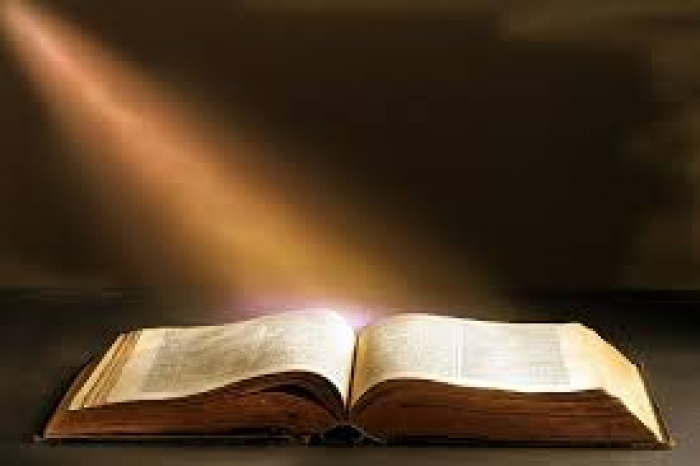 ¿Se resuelve el problema? ¿Cómo?
Sí. La mujer ve su pecado y ve a su Salvador.
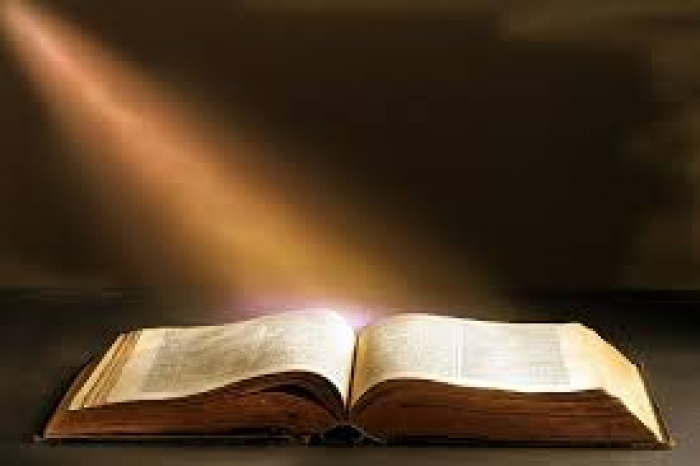 Consolidar- Las 5 Preguntas
¿De qué se trata esta historia? 
¿Qué pecado me enseña a confesar esta historia
¿Dónde veo el amor de Dios en esta historia? 
¿Qué me enseña Dios a pedir y hacer en esta historia? 
¿Cuándo sería una buena situación para compartir este mensaje?
Consolidar
1) ¿De qué se trata la historia?
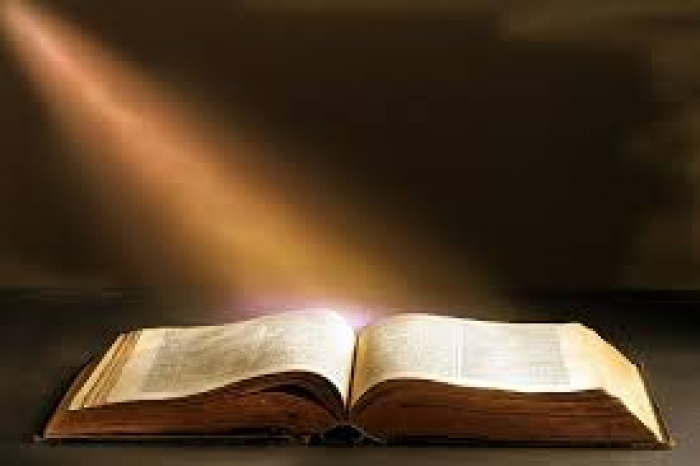 CONSOLIDAR
2) ¿Qué pecado me enseña a confesar ésta historia? (la ley)
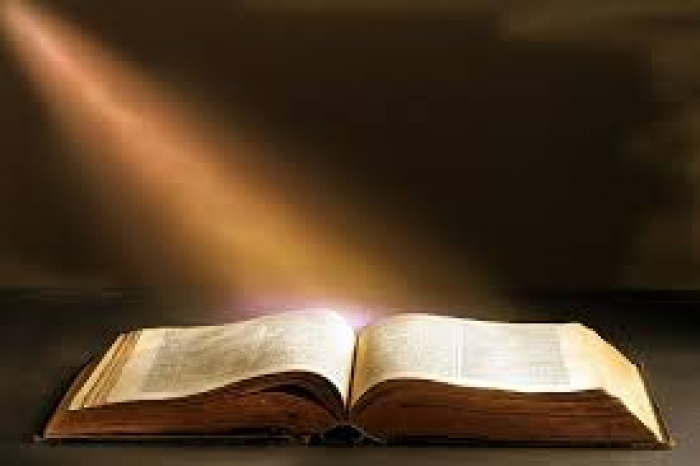 CONSOLIDAR
3) ¿Dónde veo el amor de Dios en ésta historia? (el evangelio)
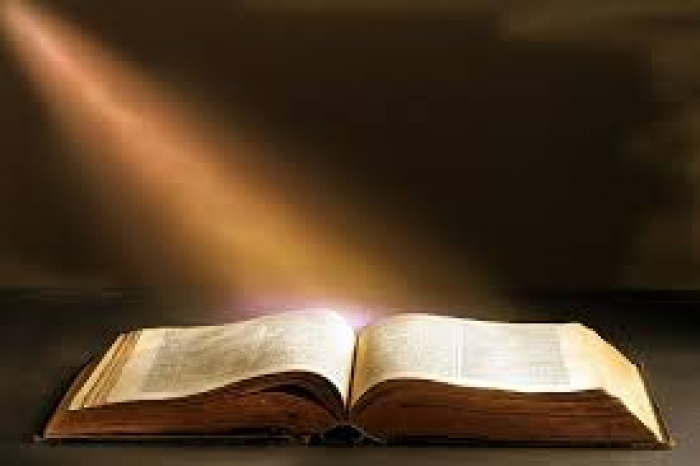 CONSOLIDAR
4) ¿Qué nos enseña Dios a pedir y hacer en esta historia? (oración y acción)
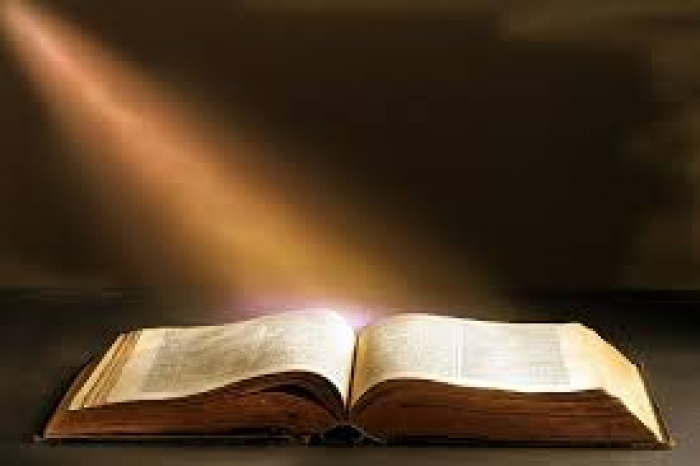 CONSOLIDAR
5) ¿Cuándo sería una buena situación para compartir este mensaje?
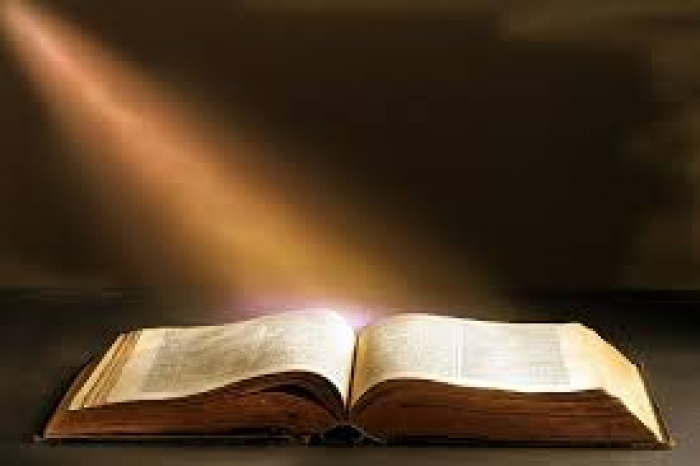 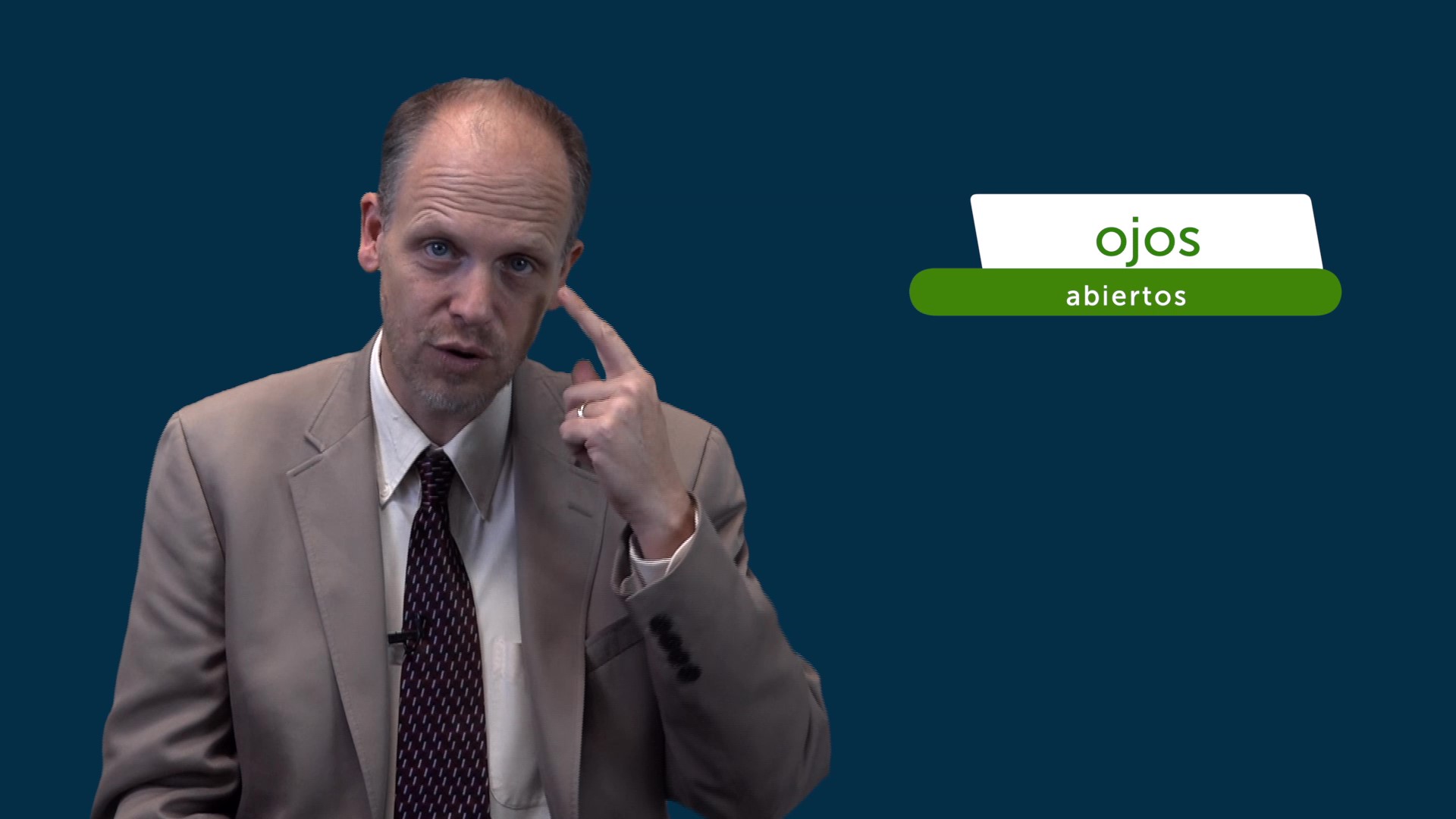 La Palabra Crece- Discípulo #5
Proyecto Final
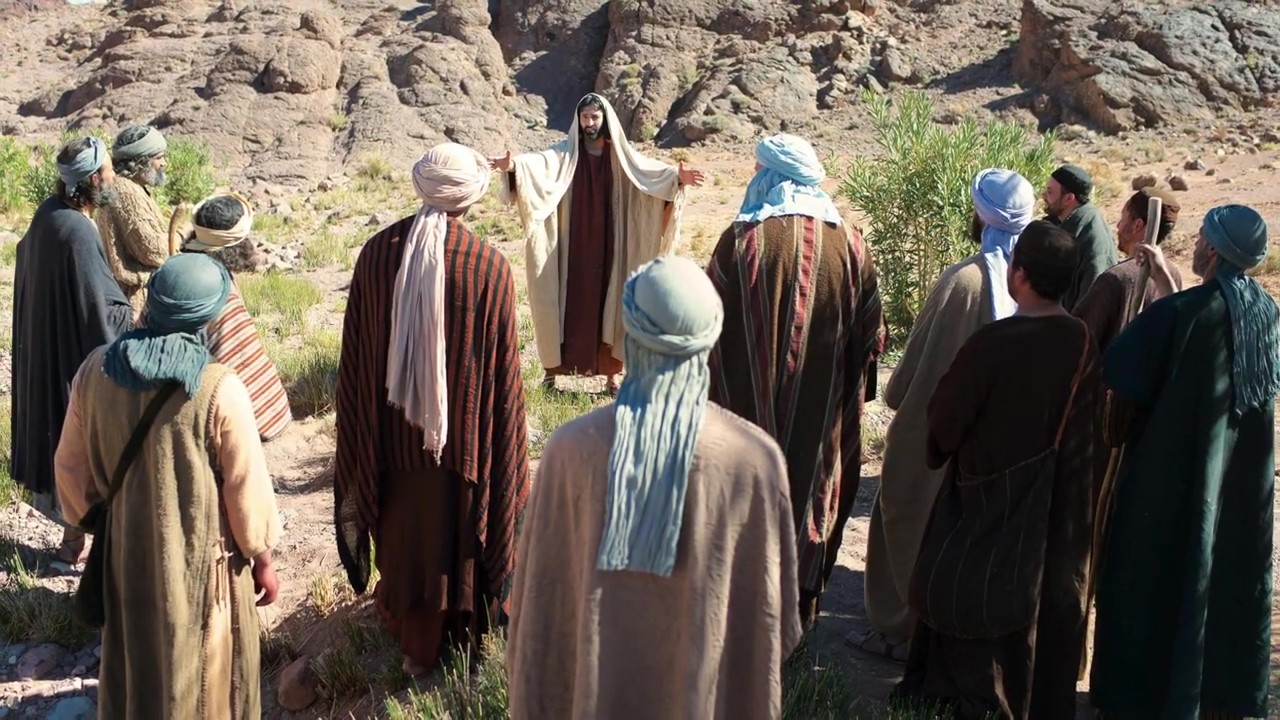 Una oportunidad para reunirse en grupos
Leer la Palabra de Dios que se alimenta y crece diariamente 
Más detalles a continuación
La Palabra Crece- Discípulo #5
¡Importante!
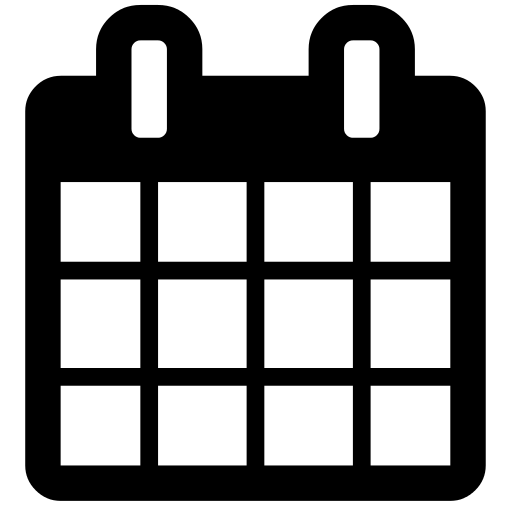 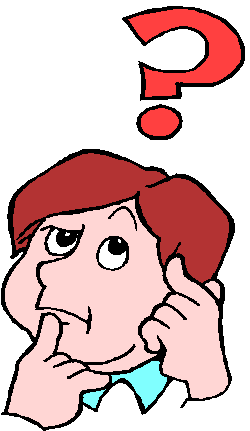 La Palabra Crece- Discípulo #5
This Photo by Unknown Author is licensed under CC BY-NC-ND
This Photo by Unknown Author is licensed under CC BY-SA-NC
This Photo by Unknown Author is licensed under CC BY-SA
La bendición
La Palabra Crece- Discípulo #5
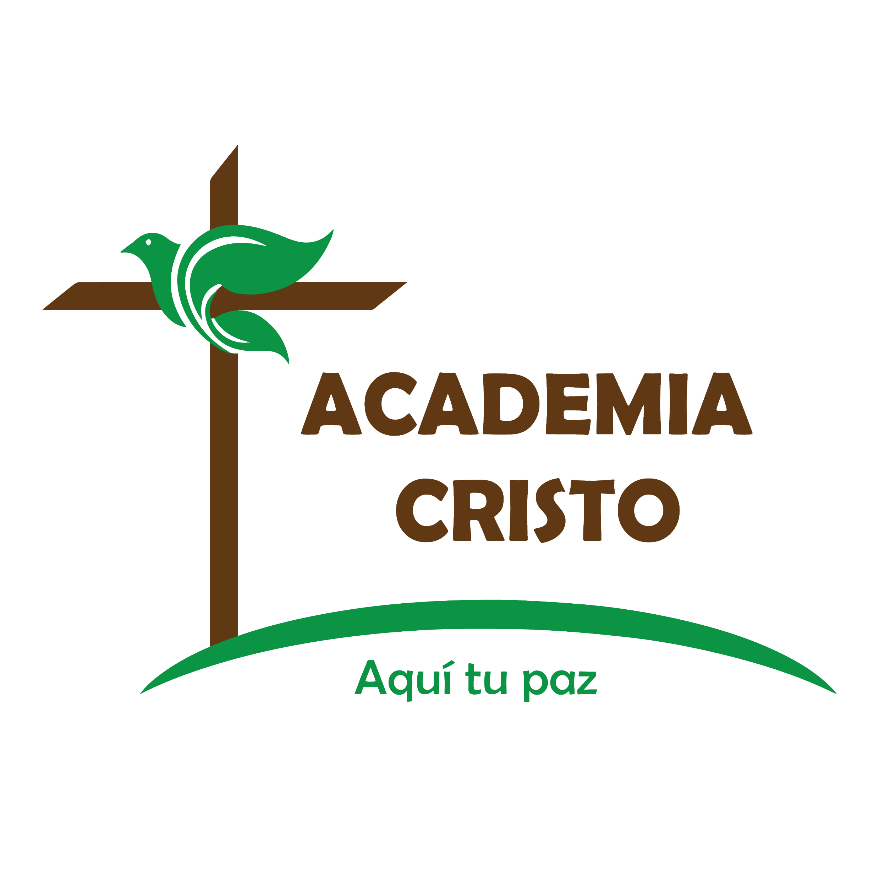 La Palabra Crece- Discípulo
Lección 5